Available with:
Scenario level:
Pharma | A day in the life of a Quality Assurance Manager
Buy
Microsoft 365 Copilot
More time spent with students
Benefits
Save about 40 minutes per day
Improve compliance
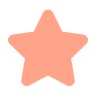 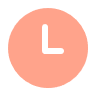 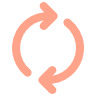 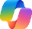 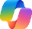 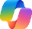 Copilot Chat2
Copilot Chat2
Copilot Chat2
Megan
is a Quality Assurance Manager
8:00 am
8:15 am
9:00 am
Megan starts her day completing an action item to recertify on GMP for a series of SOPs. She uses Copilot to help get ready.
Megan receives a call that an issue in the facility has occurred and a quality investigation is required.
Megan leads a training session for staff on quality standards, SOPs, and regulatory requirements.
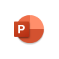 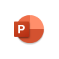 Copilot in PowerPoint
Copilot in PowerPoint
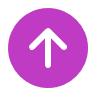 Benefit: Analyze prior deviations for root causes and research prior CAPAs.
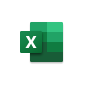 Benefit: Quickly retrieve relevant SOP documents for review.
Benefit: Create training materials and presentations from an existing template.
Copilot in Excel
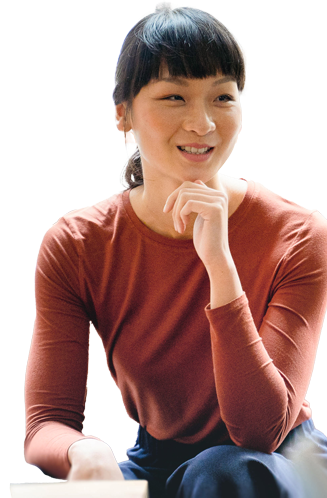 4:00 pm
2:00 pm
11:00 am
Megan wraps up her day by checking emails and chats for any urgent issues.
Megan is scheduled to present on quality issues to the leadership team. She uses Copilot to turn her reports into a presentation.
Megan uses Copilot to help track and analyze KPIs related to quality, such as defect rates and compliance metrics.
Benefit: Summarize and prioritize communications, highlighting urgent tasks and follow-ups.
Benefit: Spend less time building presentations and more time on making sure messages are clear.
Benefit: Go deeper with data and easily visualize insights to share them with the rest of the team.